Information Technology Report

Mick Hanna
Supervisor, IT Support Services


ERCOT Public
August 2020
Incident Report Highlights
Service Availability – July 2020
Retail Market IT systems met all SLA targets
Market Data Transparency IT systems met all SLA targets
Retail Maintenance – July 2020
07/19/20 – Planned Maintenance (Site Failover)
Non-Retail Incidents & Maintenance – July 2020
07/20/20 – Planned Maintenance (Site Failover – External Web Services)
07/22/20 – Planned Maintenance (Site Failover – MIS)
07/23/20 – Planned Maintenance (Site Failover – MPIM, Retail API)
Retail Incidents – July 2020
07/07/20 – Intermittent MarkeTrak API HTTP 500 Status Code Errors 8AM-2:30PM
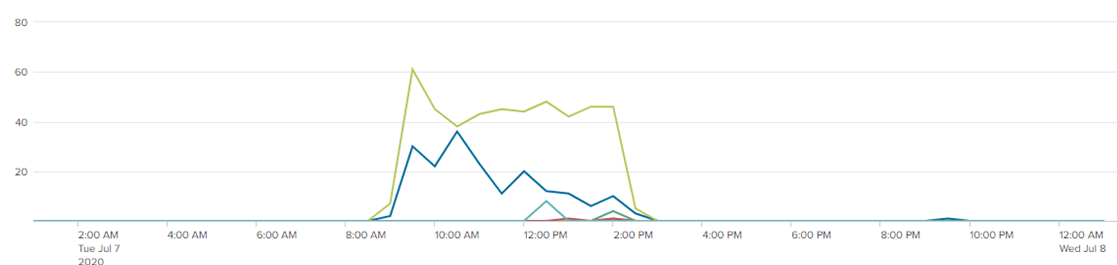 2
MarkeTrak Performance
3